What type of Government do we have?
Unit 5 lesson 2
BIG IDEAS
I can statement
4 – C2.0.1:	Explain how the principles of popular sovereignty, rule of law, checks and balances, separation of powers, and individual rights (e.g., freedom of religion, freedom of expression, freedom of press) serve to limit the powers of the federal government as reflected in the Constitution and Bill of Rights.
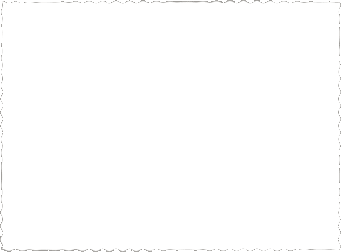 We the people 
all of us; you and me
of the United States 
the 50 states that make up our nation
in order to form
to make or create
a more perfect union 
a stronger country or nation
establish justice 
to make sure everyone is treated fairly
insure domestic tranquility 
to make sure there is peace and quiet
provide for the common defense 
to get help from others if someone tries to hurt us
promote the general welfare
to work together for the good of others, not just for ourselves
and secure the blessings of liberty
to be free to do what we want to do as long as we don’t hurt others
to ourselves and
for you and for me; for us
our posterity
for those who haven’t even been born yet
do ordain and establish  
do order and set up
this Constitution  
the laws or set of rules
for the United States of America
for our country; our nation
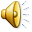 Founding Fathers
One of the challenges facing the Founders, or people who helped establish our country, was how to create a government that would fulfill these purposes.
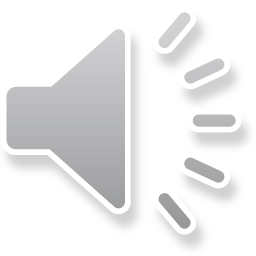 President Theodore Roosevelt in 1902“The government is us; we are the government, you and I.”
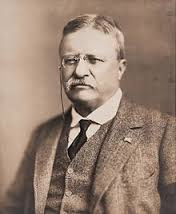 Write what you think the quotation means in your packet. Put it on the back of the last page.
  This lesson will help you better understand what President Roosevelt meant when he made this statement.
Your group is Your Island
Imagine a group of 200 people made up of about 60 families have decided to go to an island to live for two years. 
They want to form a government that will help them manage conflict, keep them safe, and protect their rights. 
Your job is to work in your group to design a government that they think will work for the people. 
 You will be presenting their plan at the end of this lesson to the rest of the class.
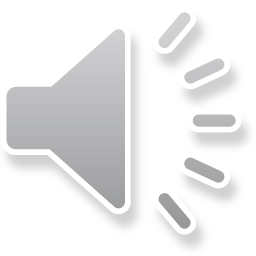 After you are done think about these questions.
What was the hardest part of the government to design?
What was the easiest?
How were the various plans similar?
How were they different?
Were any of the plans similar to our state or federal governments? If so, in what ways?
“Popular Sovereignty” and “Limited Government”
Over two hundred years ago, the Founders, the people who designed our government, wanted the government to be based on important values and principles in which they believed.
“Popular Sovereignty” and “Limited Government”
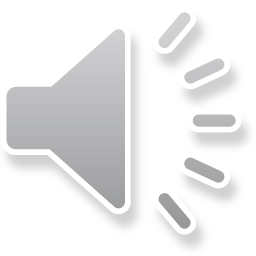 Popular Sovereignty means that the power and authority of the government comes from the people.
Limited Government means the national government does not have absolute authority. It can only do what the people have given it the power to do. The government must also obey its own laws. Officers of the government are not above the law.  This was not the case in most countries when we were trying to establish our young country. Most countries of Europe had kings that ruled with absolute power. The Founders did not want that kind of a government. They created many ways to limit the power of the government.  (Note: Teachers may also use examples of kings to distinguish the heredity pass of power to rulers from that of a republic in which leaders are chosen by the people – popular sovereignty).
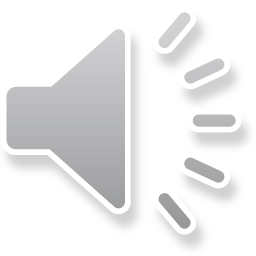 “Republic”
Where  have you heard this term before ? Republic is used in the Pledge of Allegiance.
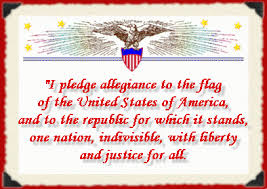 Characteristics of a Republic:
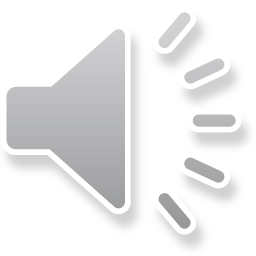 Heredity or birthright does not decide who will rule in our country. 
A republic is based on the core democratic value of popular sovereignty. This means the people hold the power of government. 
Since we all cannot make decisions on a daily basis for our government, we have a representative government. This means the people choose representatives to make decisions for them.
Advantages of a Republic:
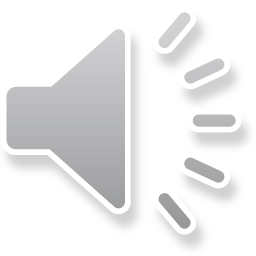 Representatives are chosen to serve the common good.
Representatives help everybody, not just a favored group.
Having representatives make laws and decisions is a more efficient system than having everybody make them.
The people maintain a say in their government through their representatives.
The representatives listen to the people or the people will vote them out of office.
Our Federal Government
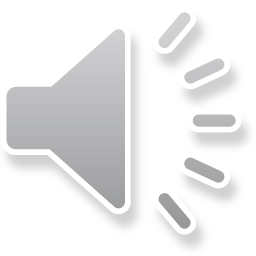 Constitution
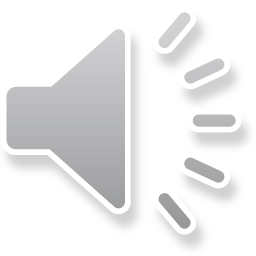 Constitution is a plan that explains how a government is organized and how it works. Explain 
A country can have a constitution but not a constitutional government where people have the power. 
 A  country could have a constitution that gives all the power to a single leader. In this case the leader would be a dictator and the country would be a dictatorship. 
 To have a constitutional government like we have, there must be limits on the powers of government. 
 Limits is a point beyond which someone or something cannot go. For example, our Constitution places limits on what the President can do.
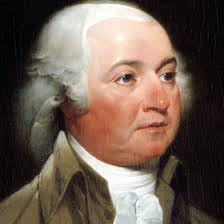 John Adams
“We are a nation of laws, not men.”

  This quote means….
That a republic is highly dependent on a system of laws. 
 Our Constitution describes how our laws are made, enforced, and interpreted.
“Functions of Laws”
To protect our rights
To limit government
To promote the common good
To set guidelines for resolving conflicts
To control crime
To set guidelines for law enforcement
To punish those who break laws
To promote security and order
To describe our responsibilities as citizens
“Democratic Ideals.”
Explain that this refers to some of the fundamental values stressed in a government. 

Some democratic ideas include liberty or individual rights, rule of law, popular sovereignty, limited government, and the common good.
Your Island Government
Look again at the governments you designed for the island 
 Would you change your government now that you have learned how our federal government works? 
Look at the questions below to help you decide any changes you may have with your government.
 Did you create a republic?
Did your plans include a Constitution?
Did you have limits on government? If so, what kinds of limits?
How do you make and enforcing of laws?
Quiz
Analyzing The Government of Egbonia